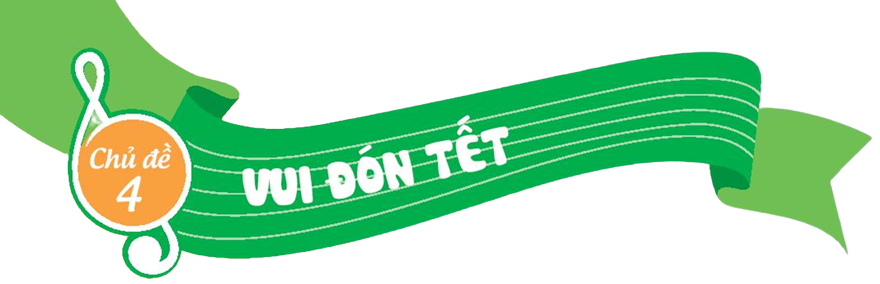 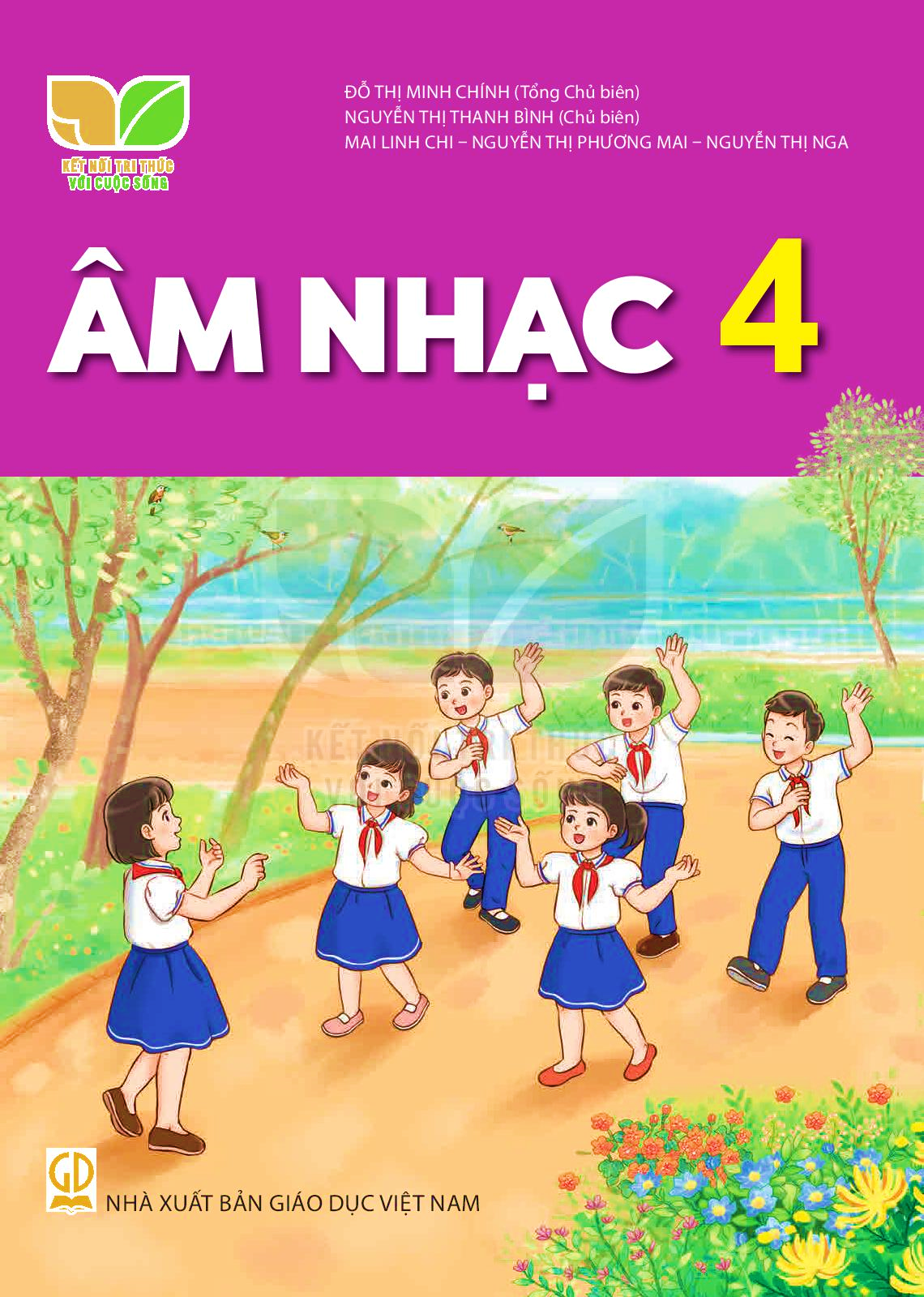 TIẾT 1
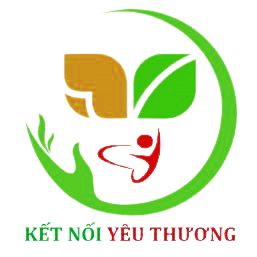 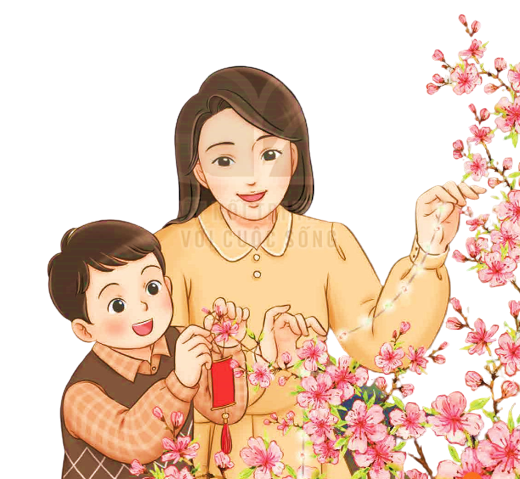 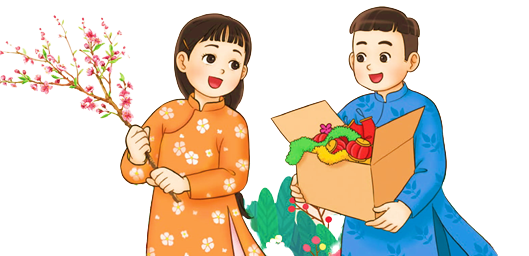 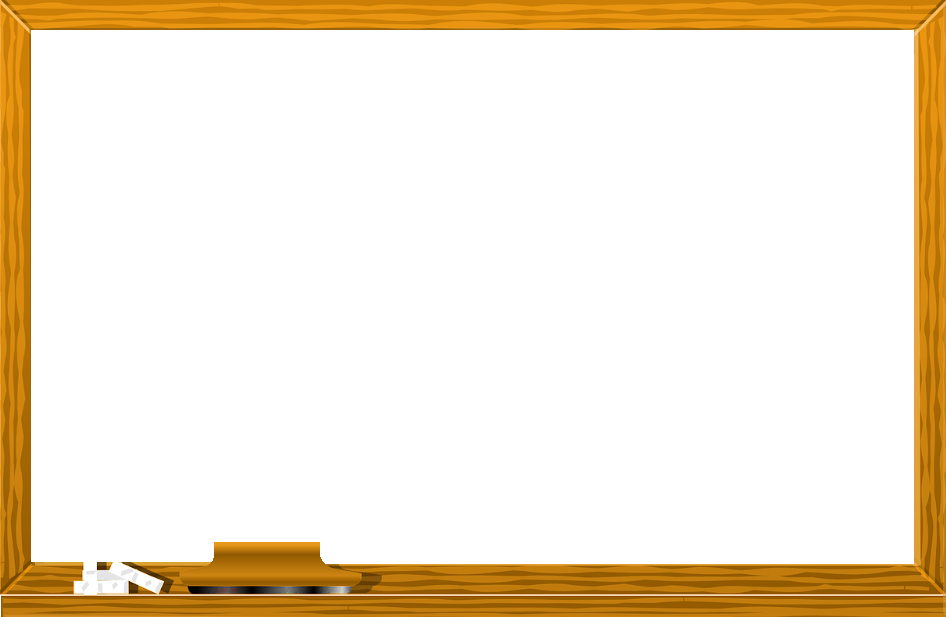 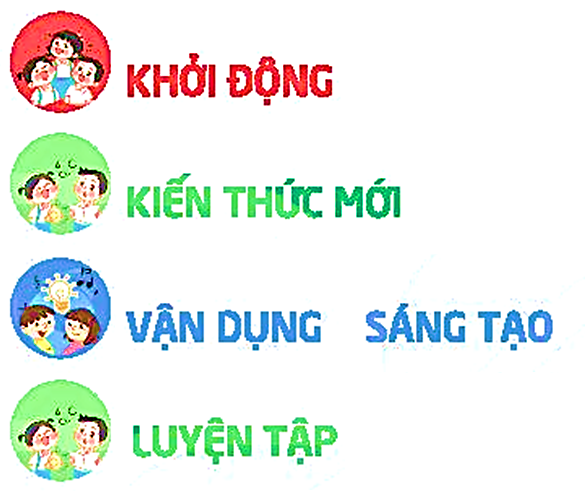 Trò chơi: “Ai biết nhiều nhất”.
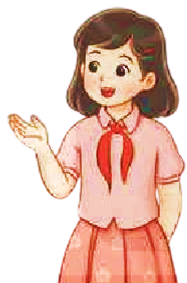 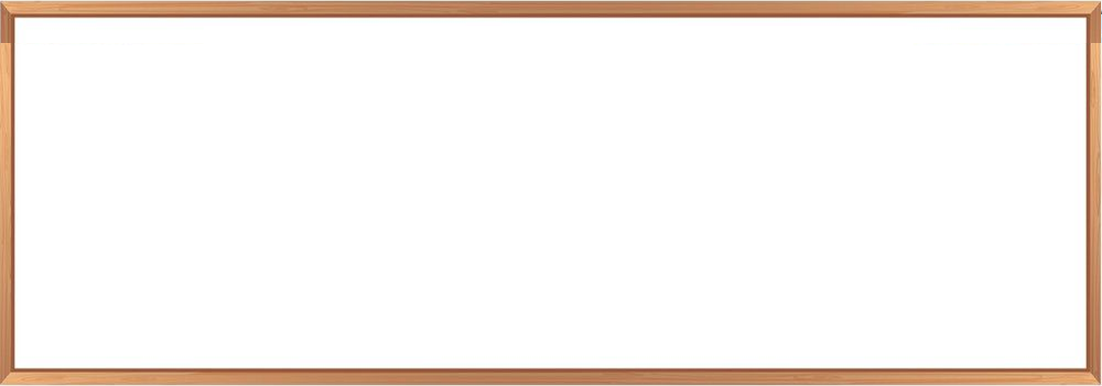 * Luật chơi: Các đội luân phiên kể tên các loài hoa (không trùng lặp), đếm ngược trong 5 giây, đội nào không kể được hoặc lặp lại tên loài hoa là thua. Đội thắng được nhận sticker, kẹo hoặc tràng vỗ tay của cả lớp.
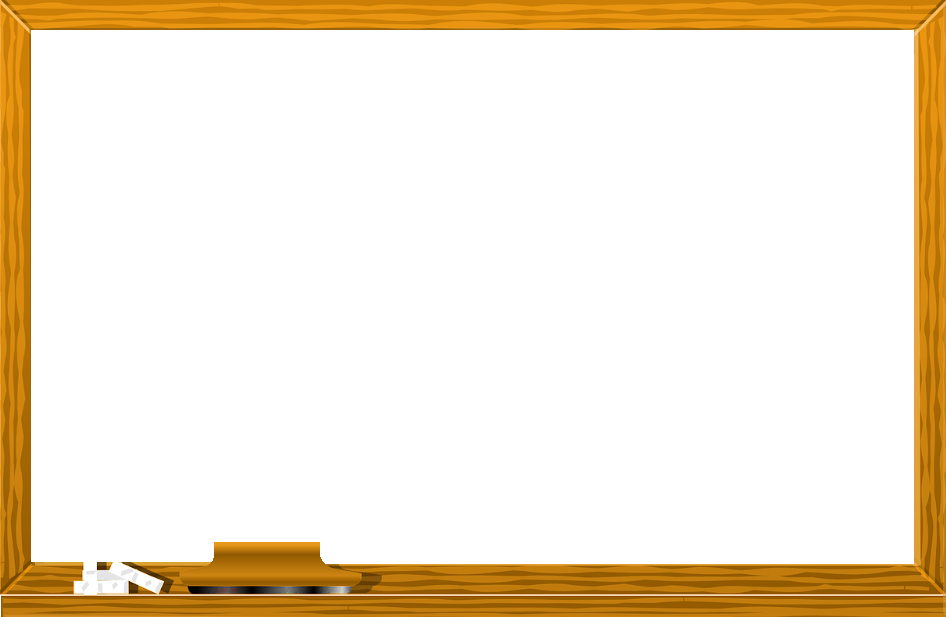 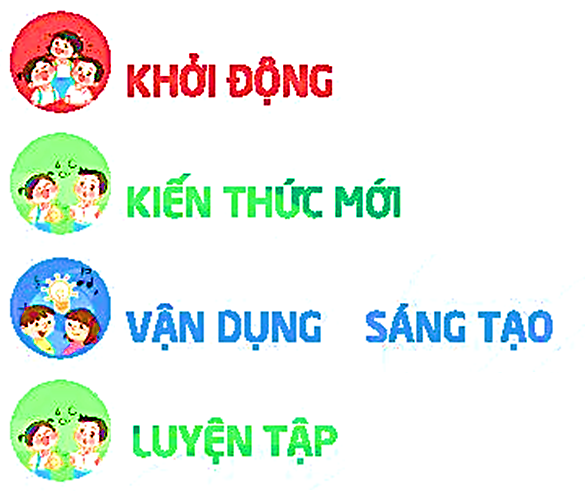 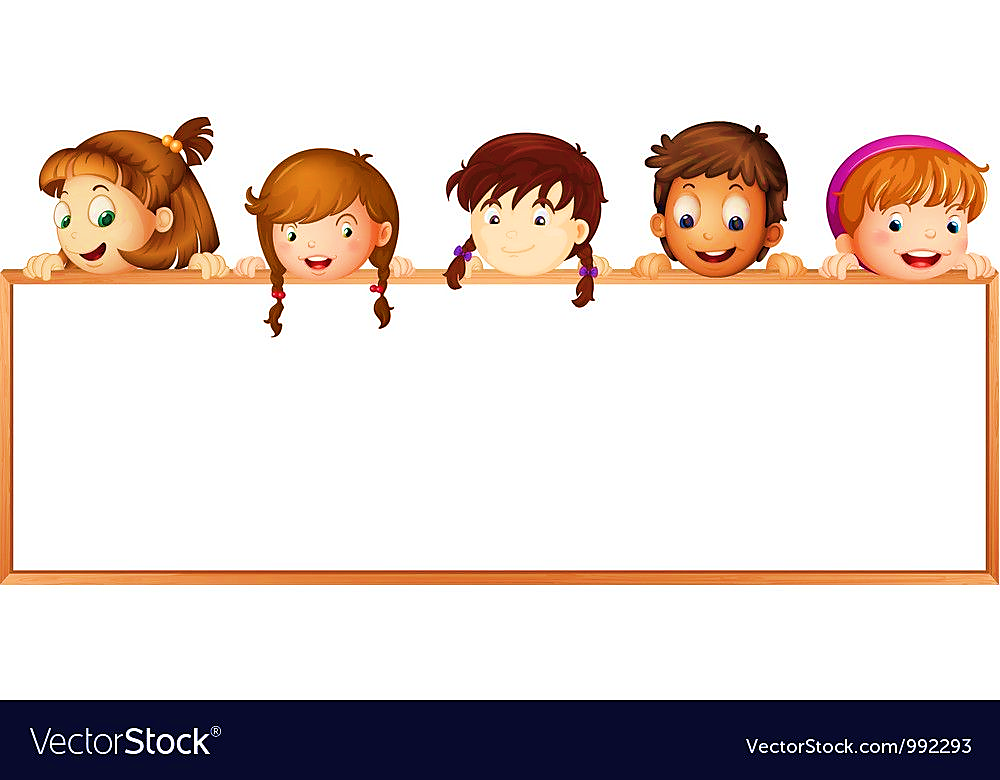 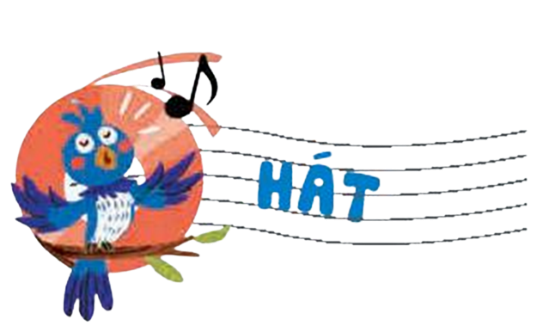 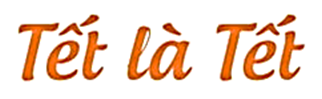 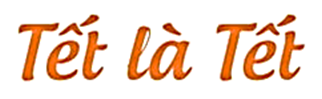 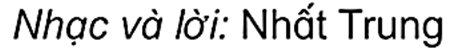 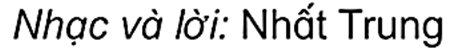 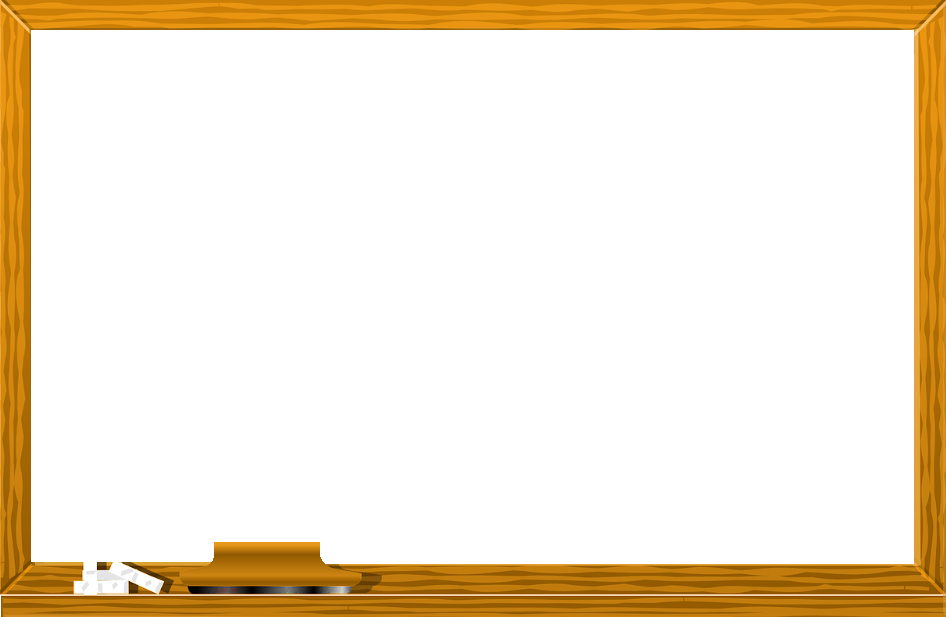 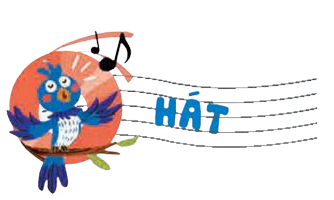 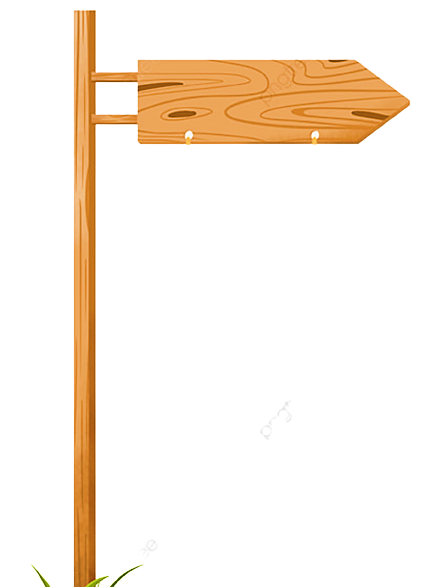 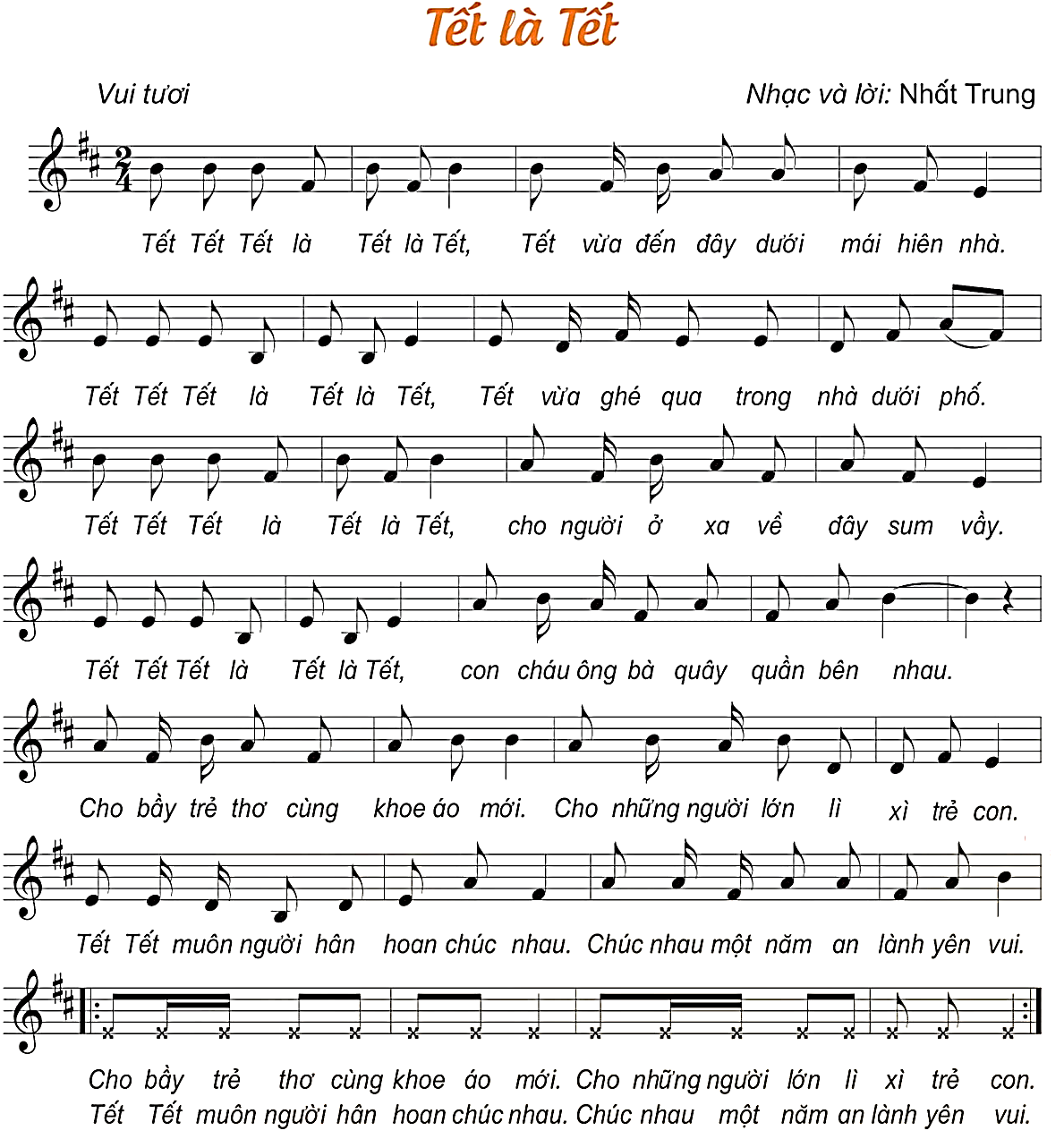 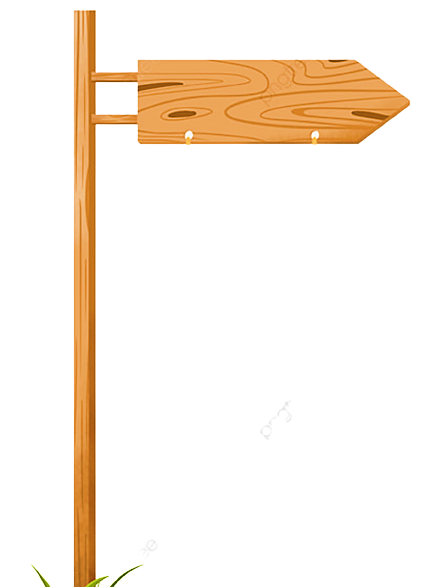 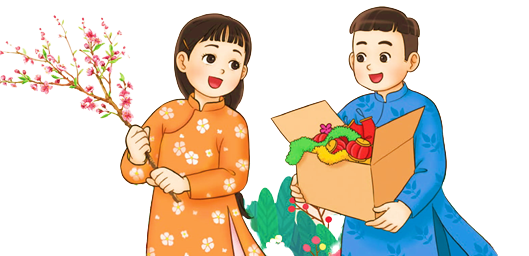 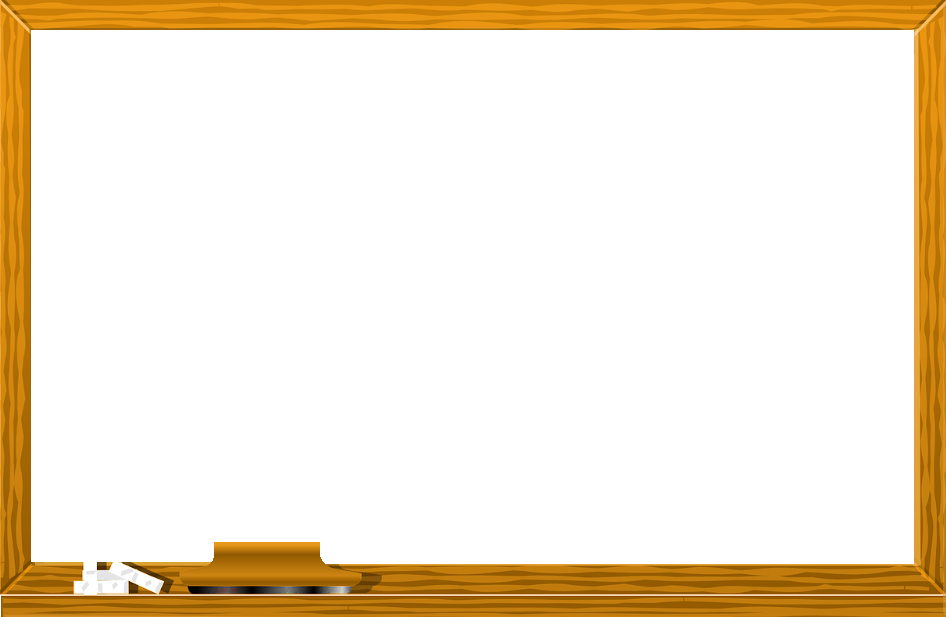 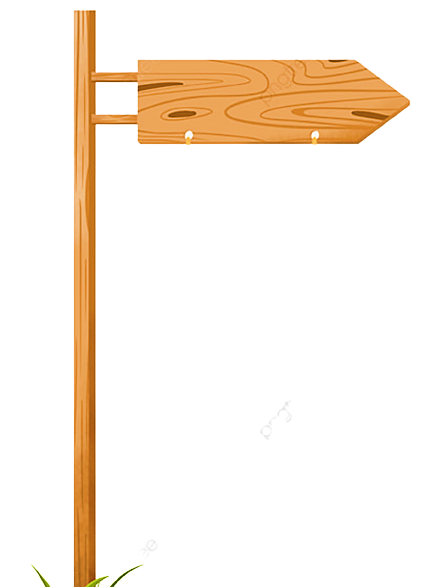 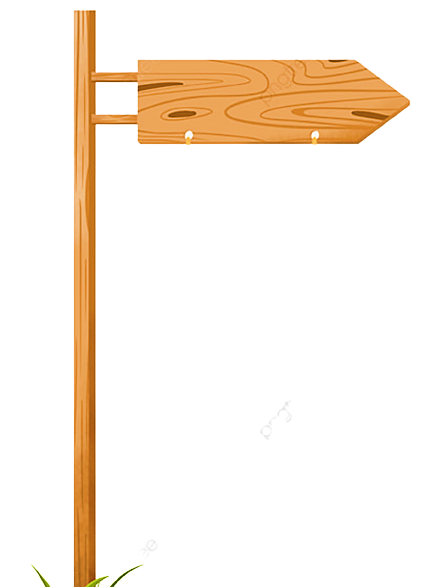 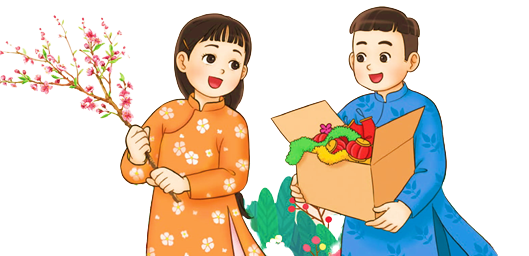 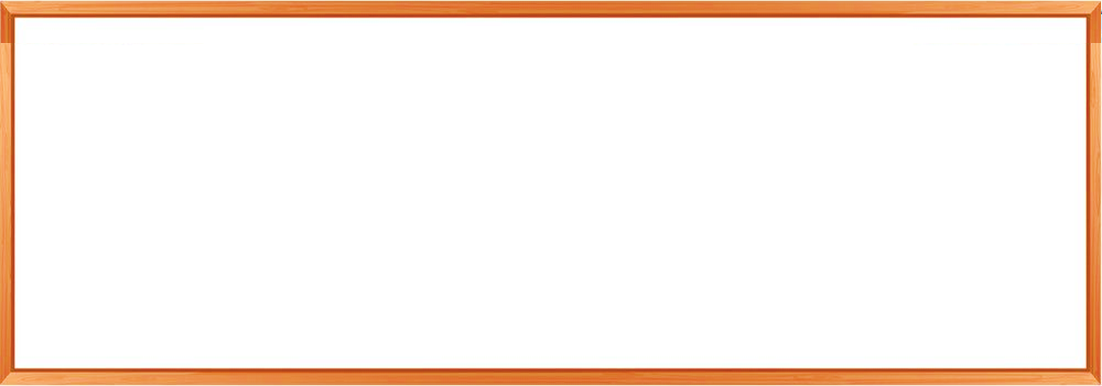 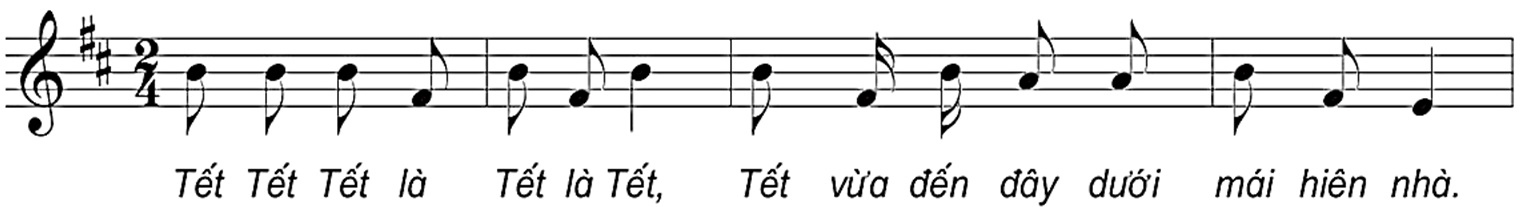 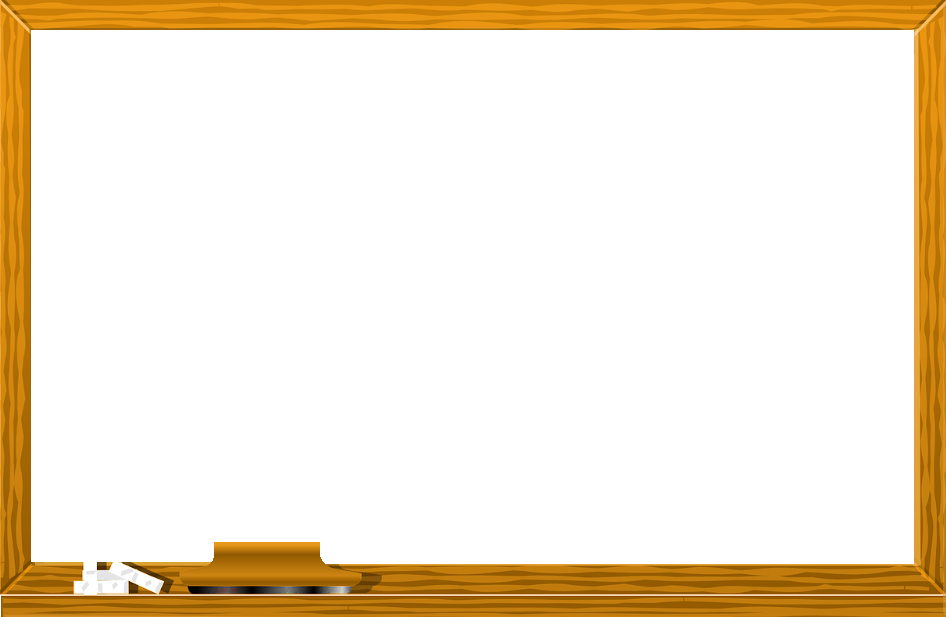 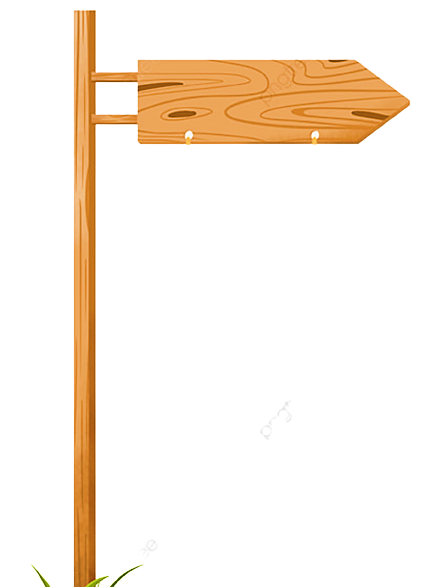 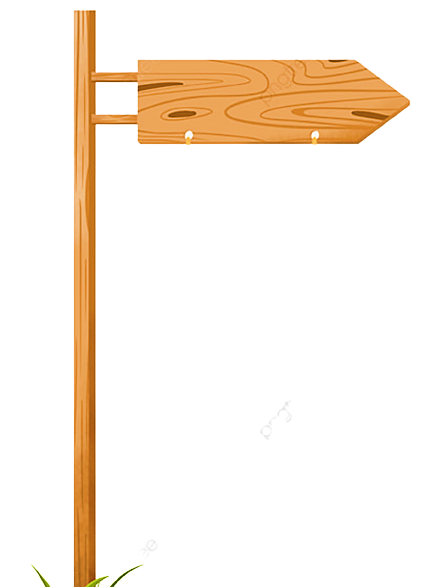 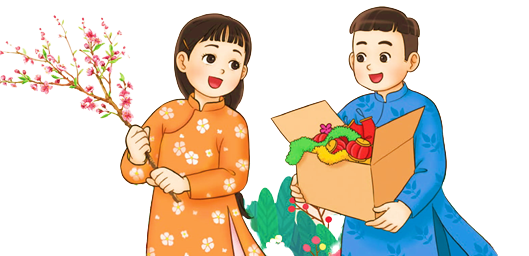 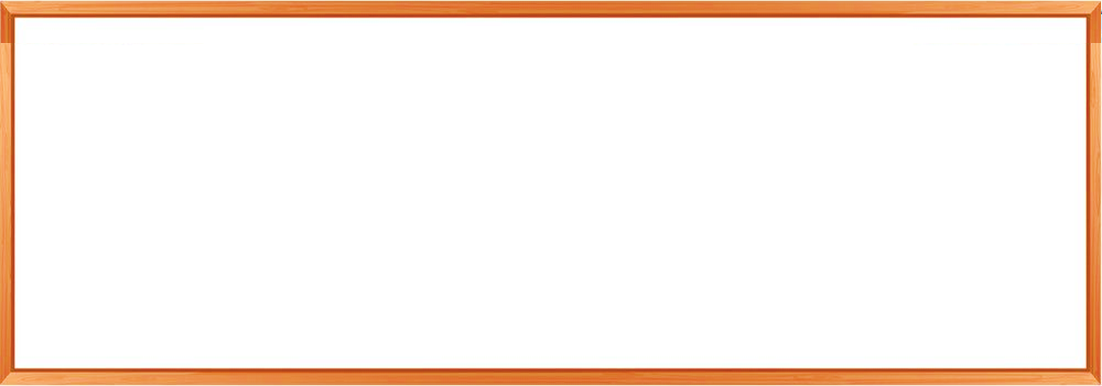 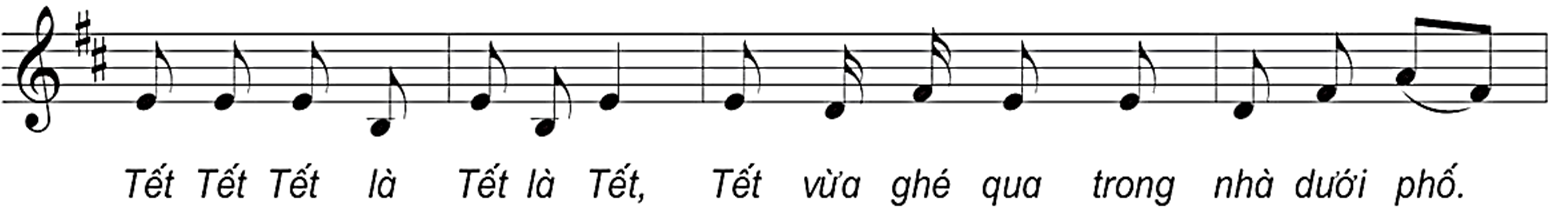 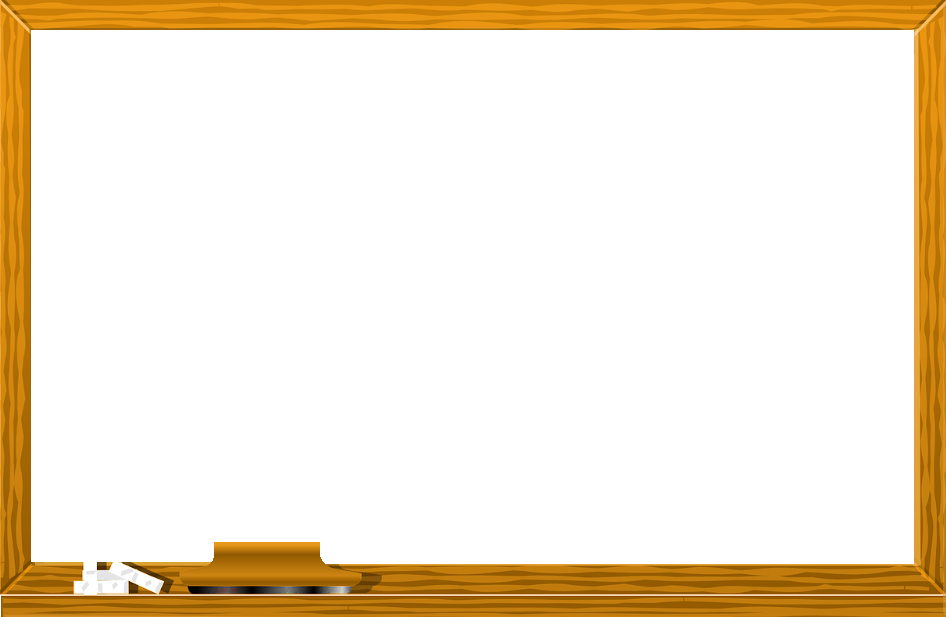 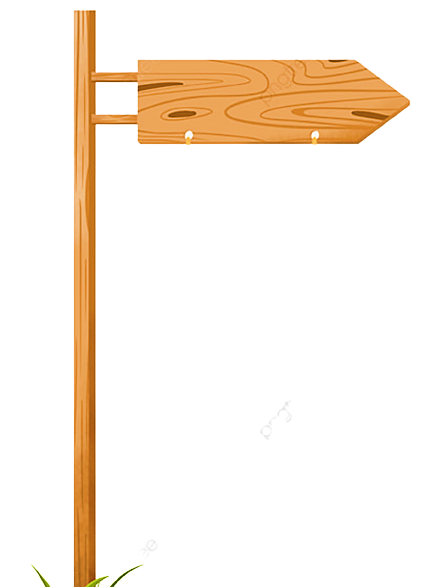 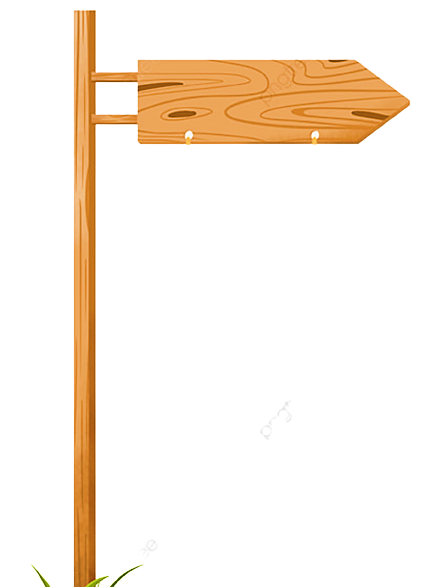 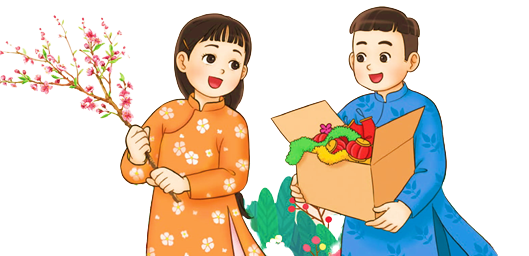 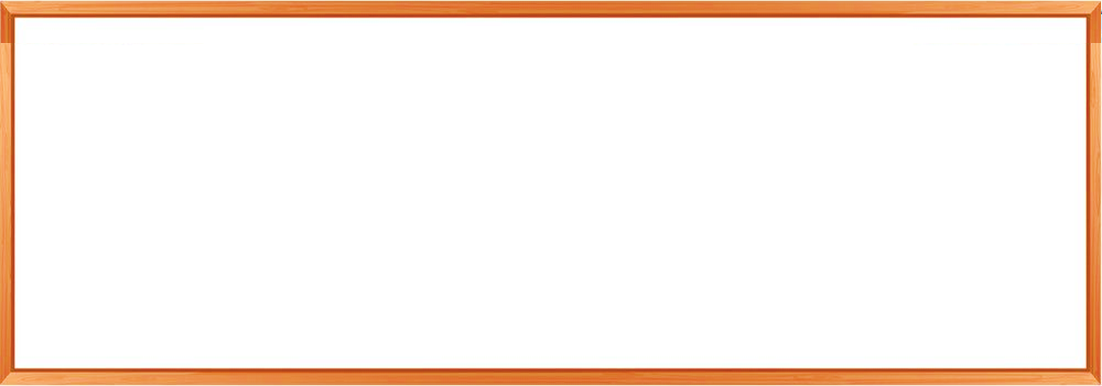 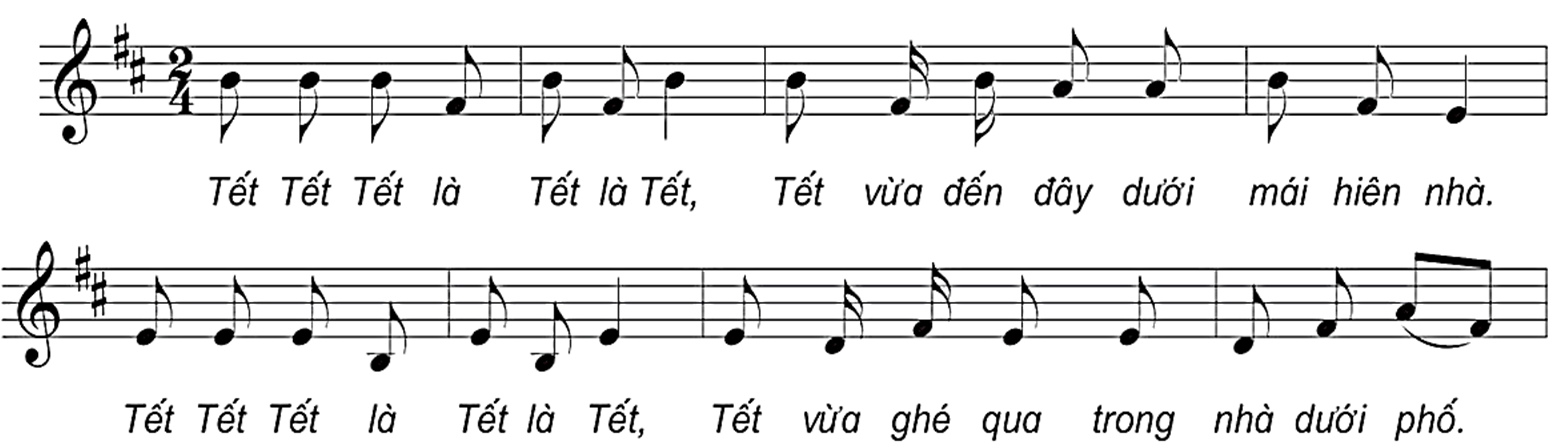 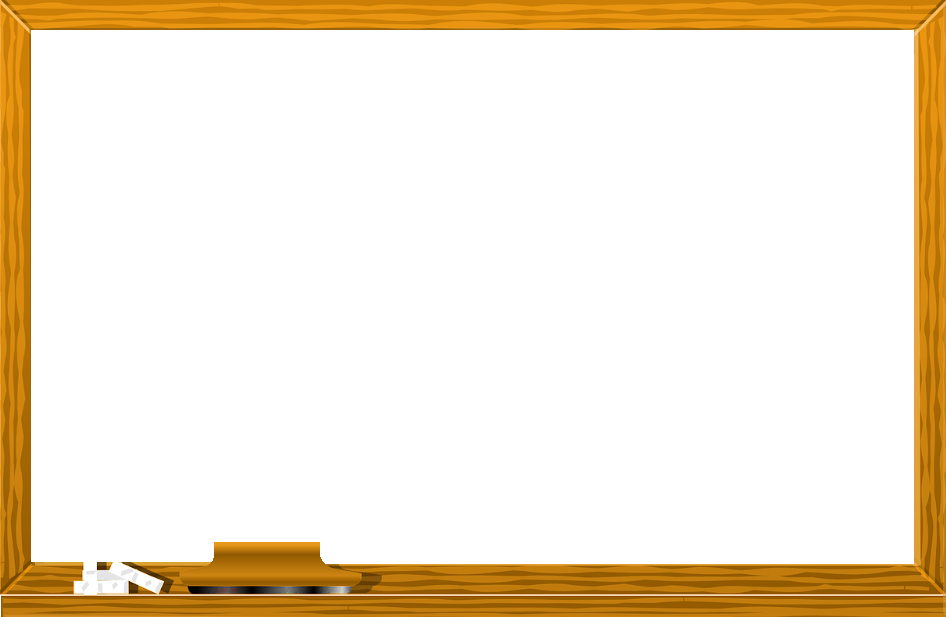 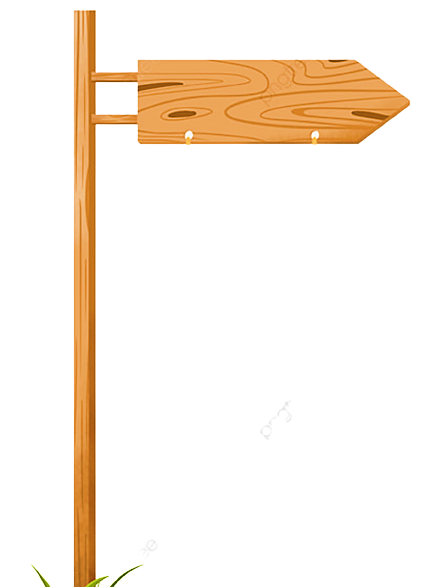 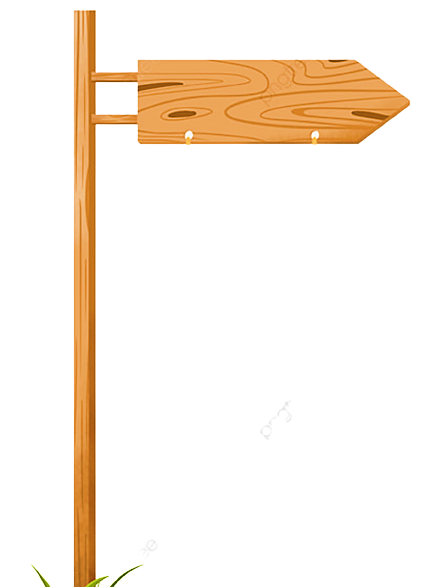 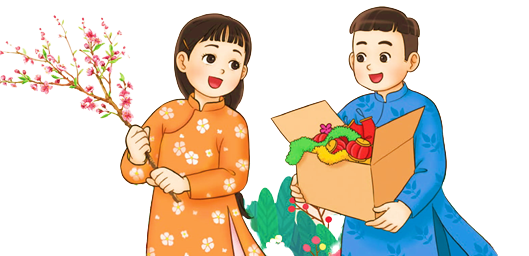 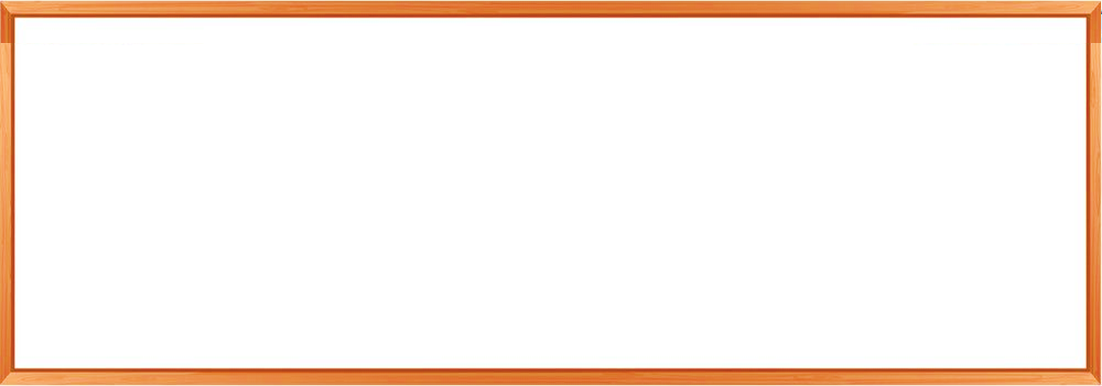 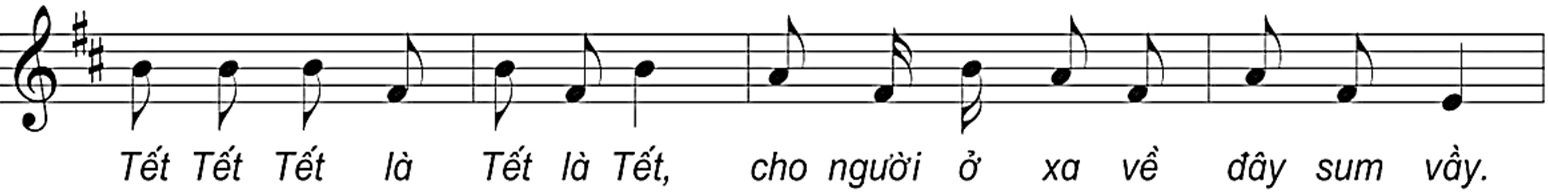 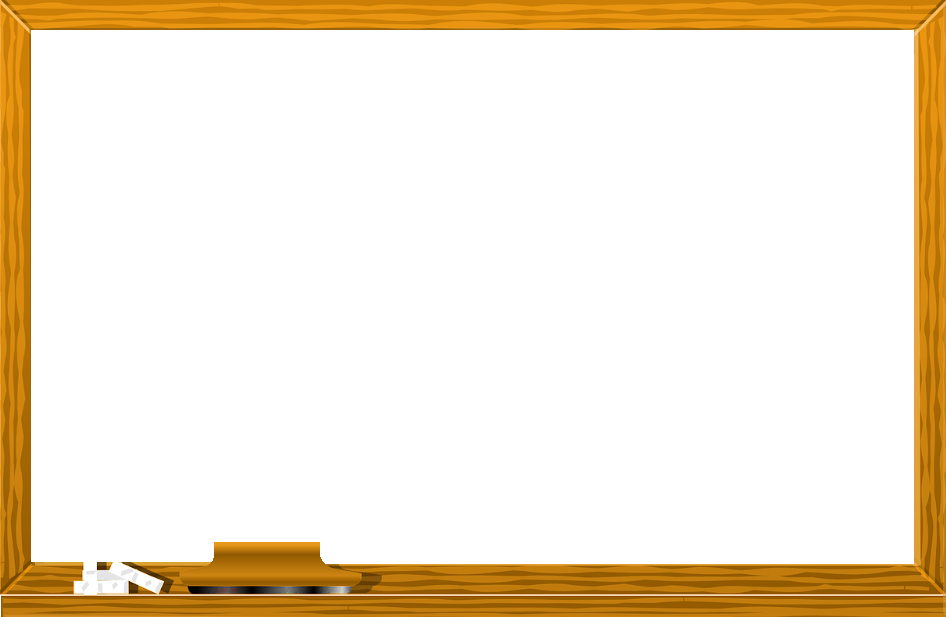 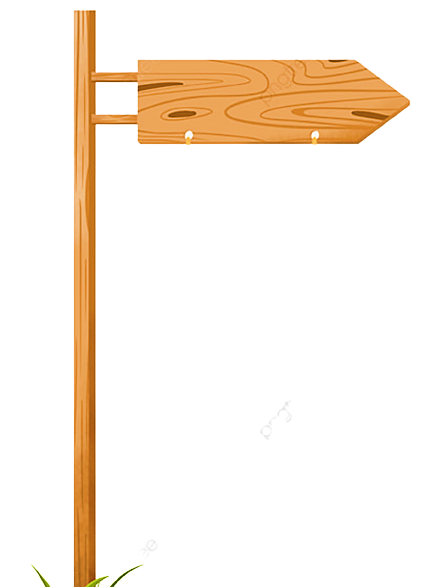 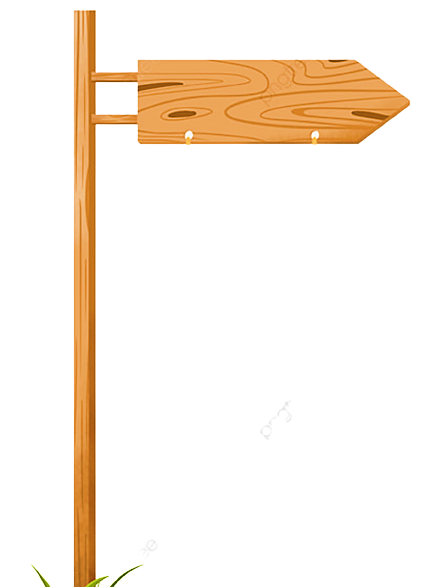 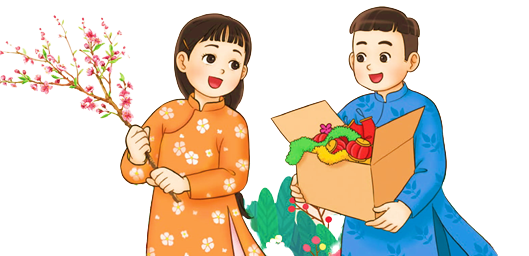 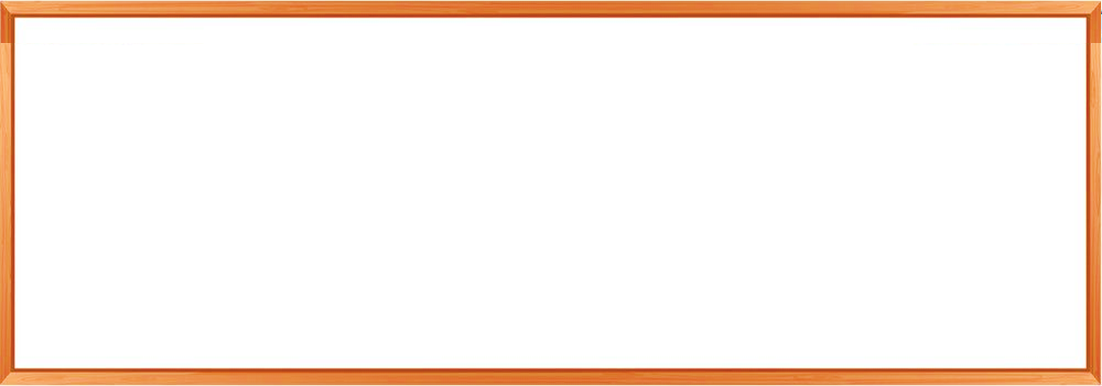 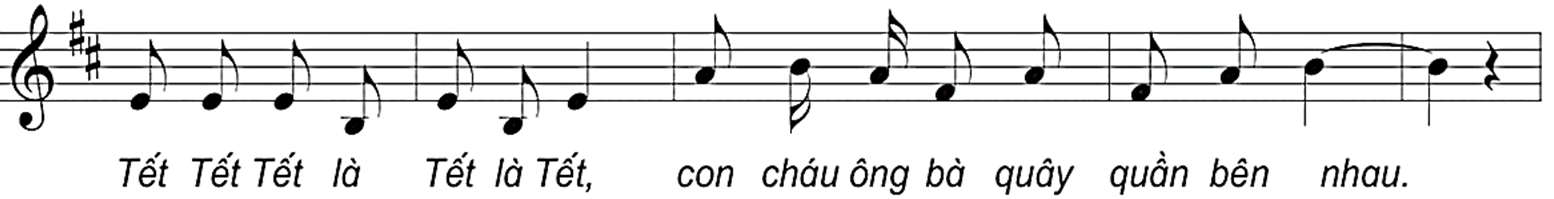 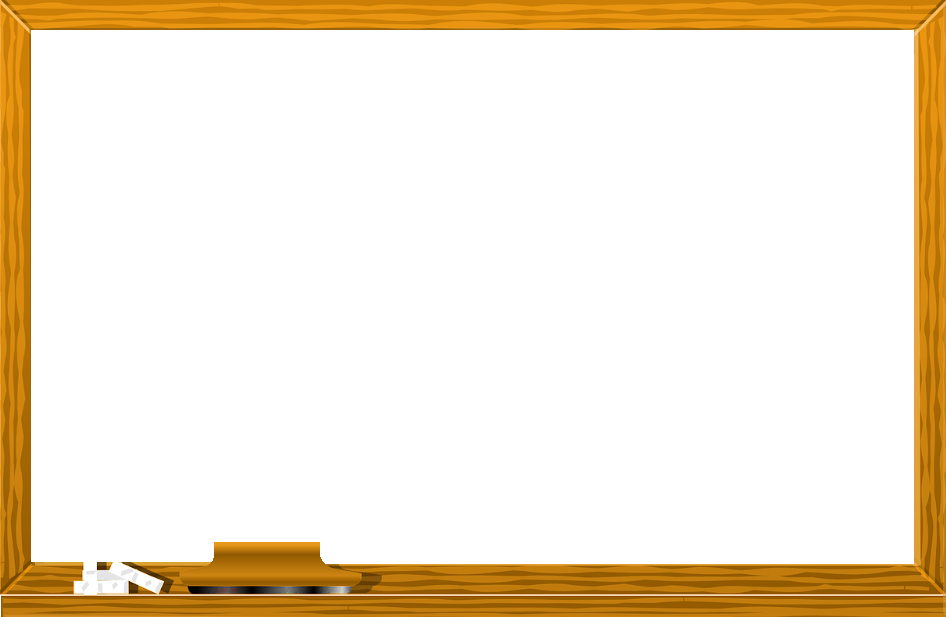 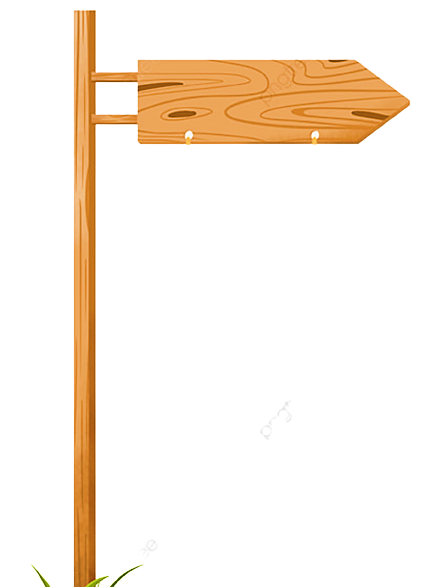 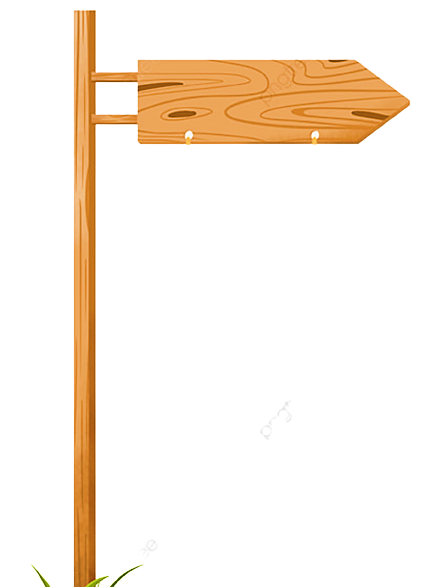 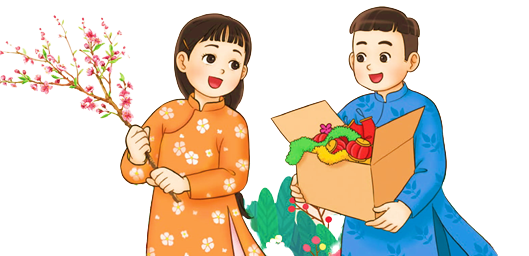 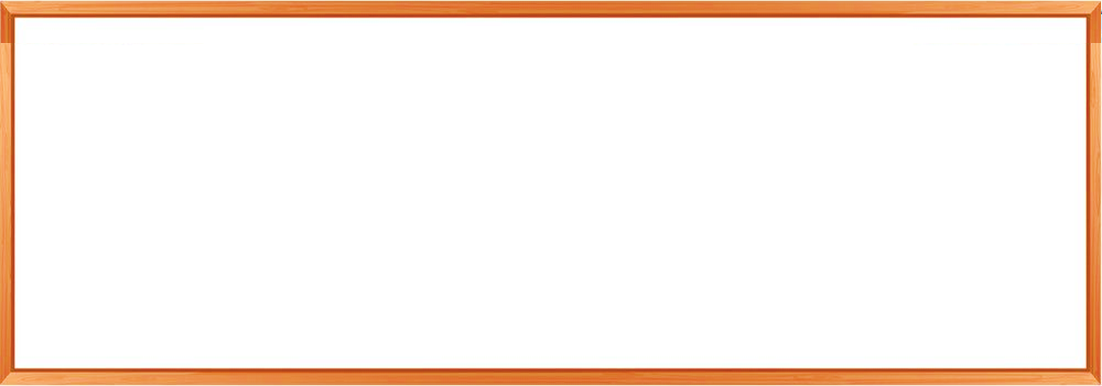 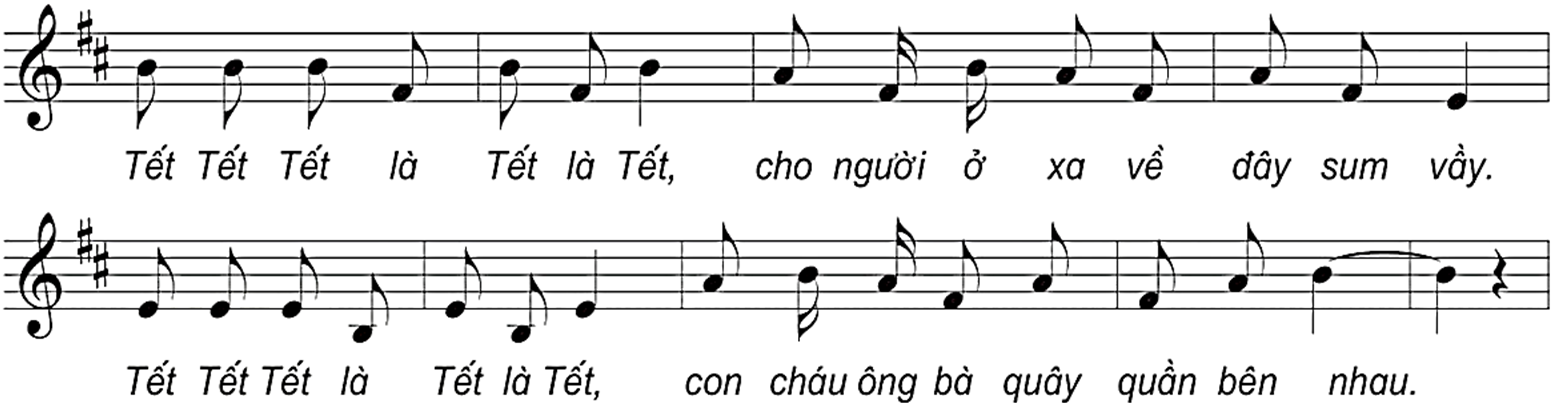 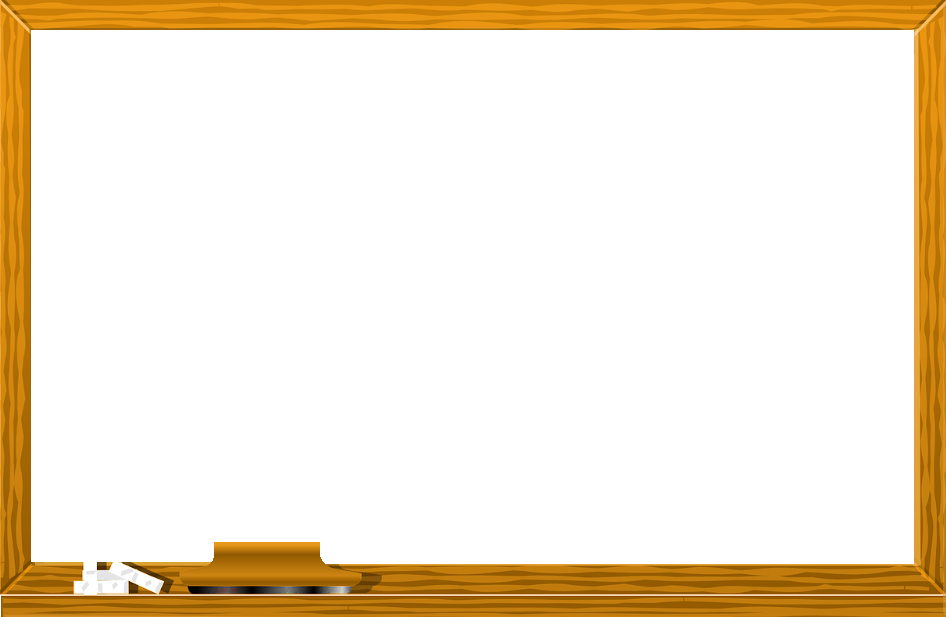 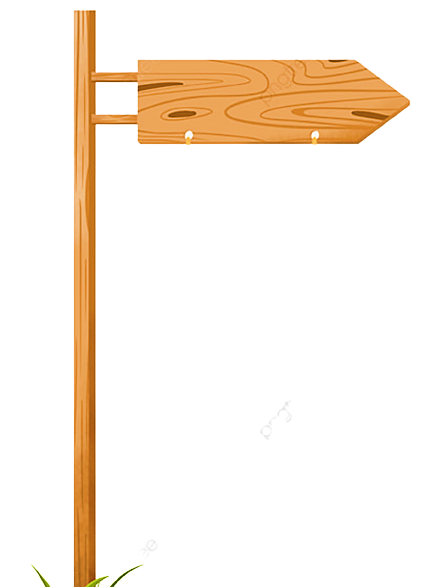 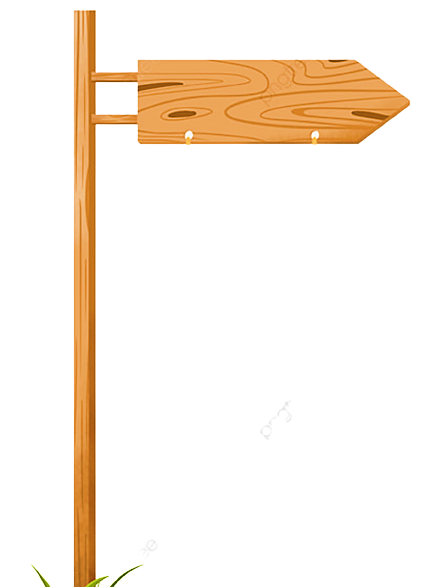 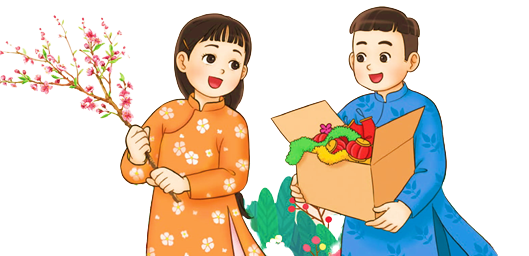 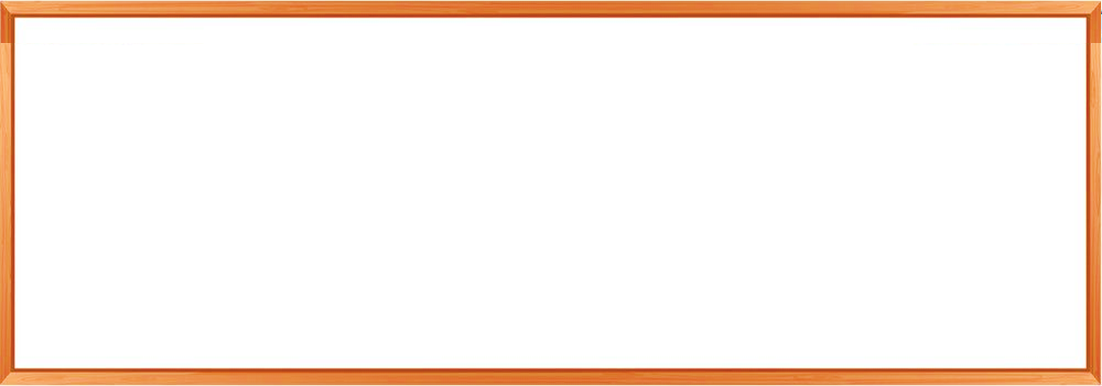 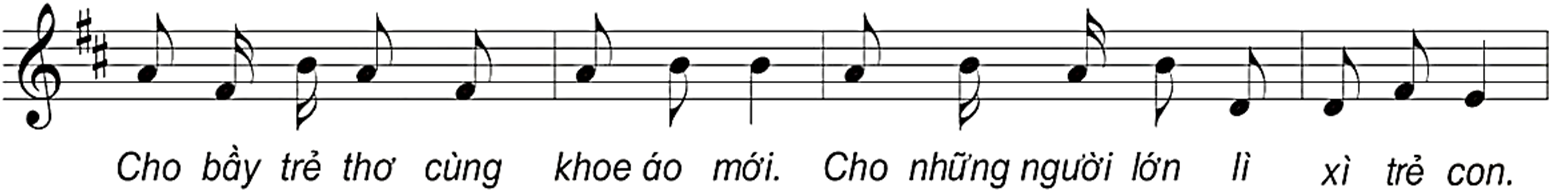 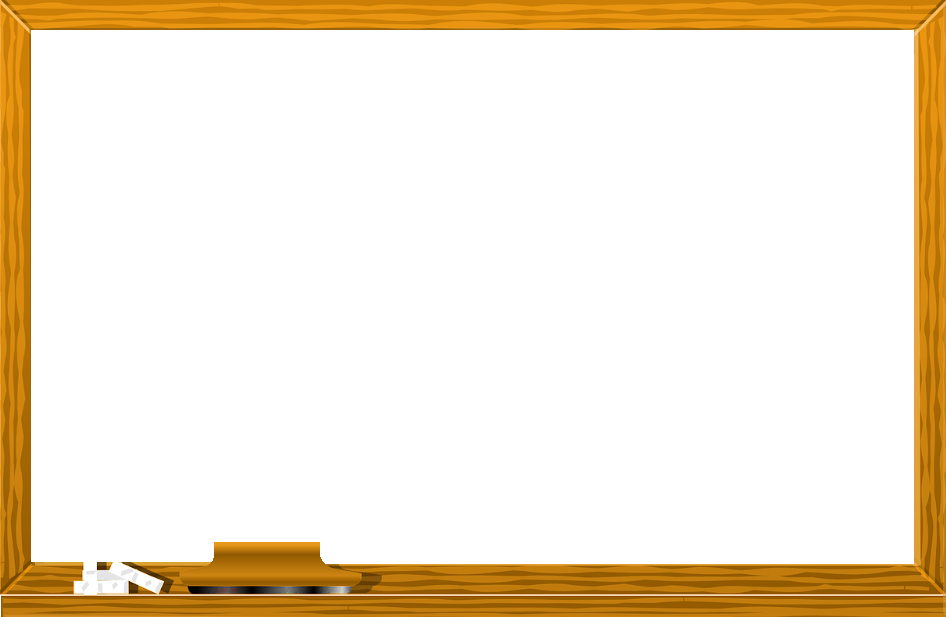 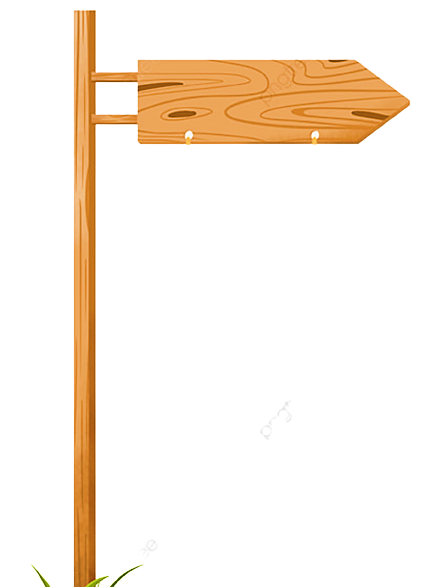 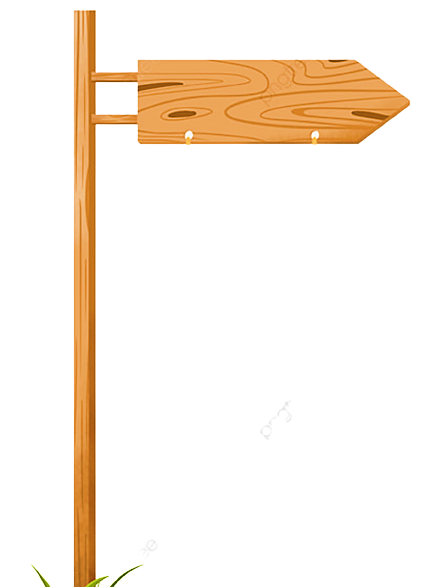 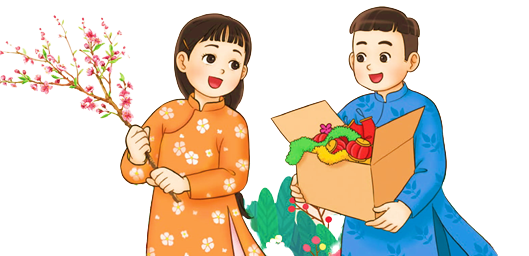 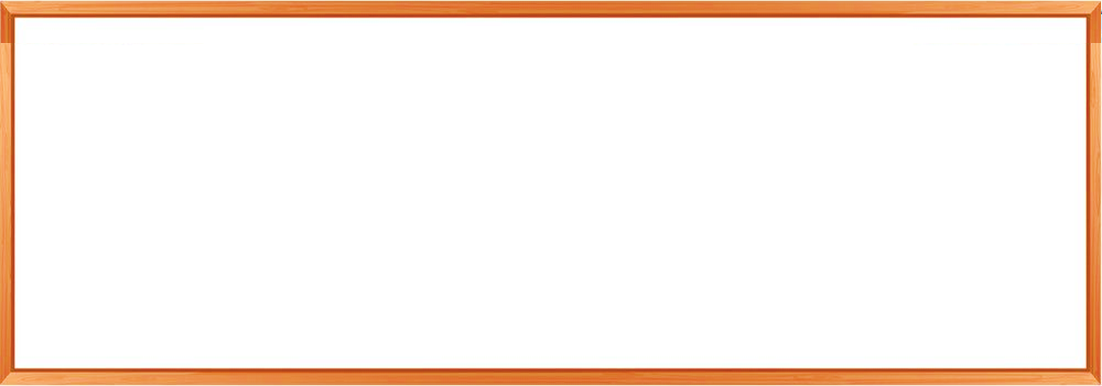 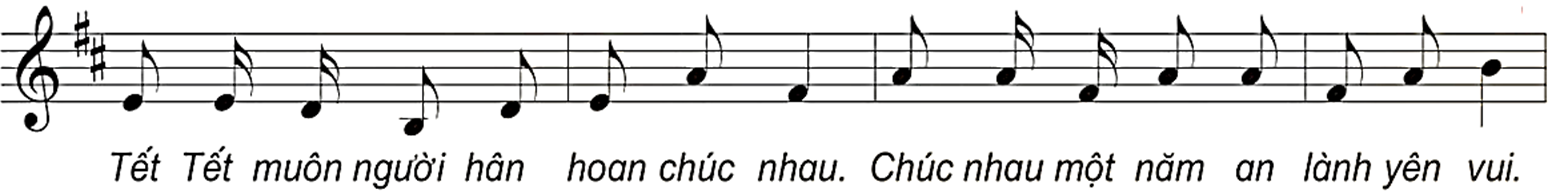 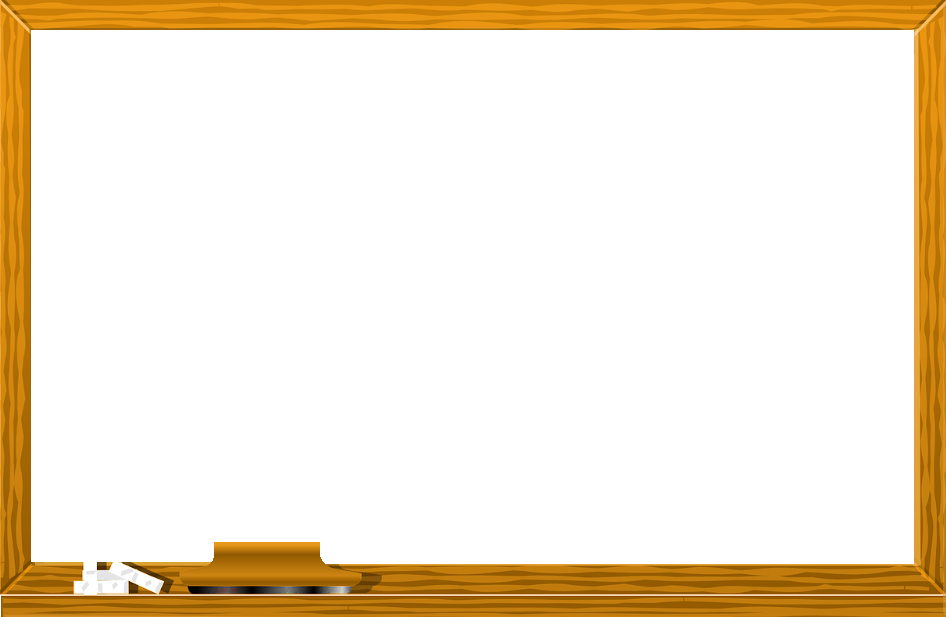 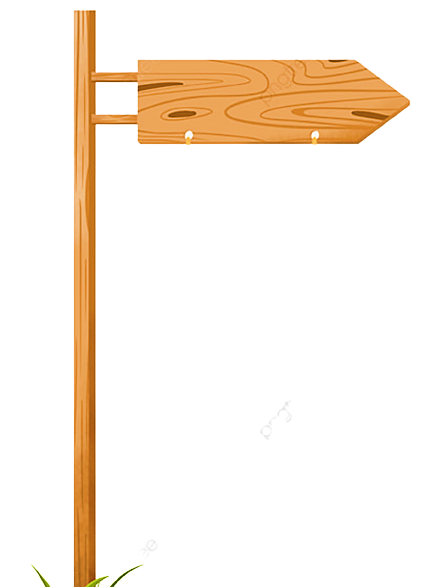 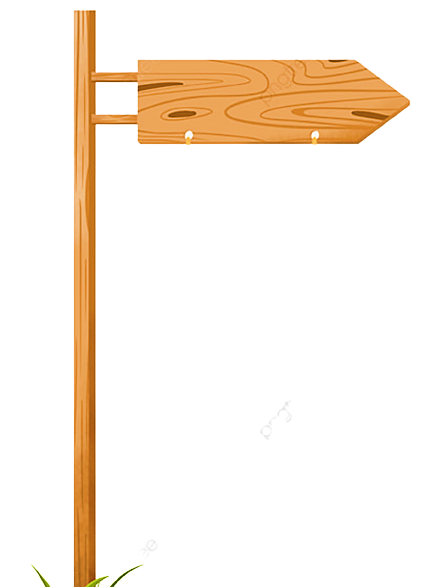 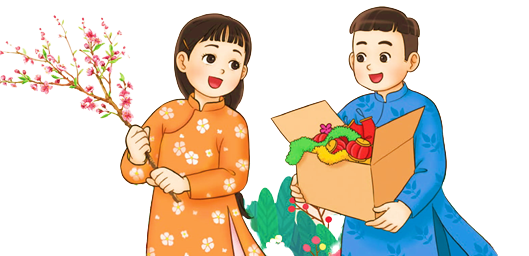 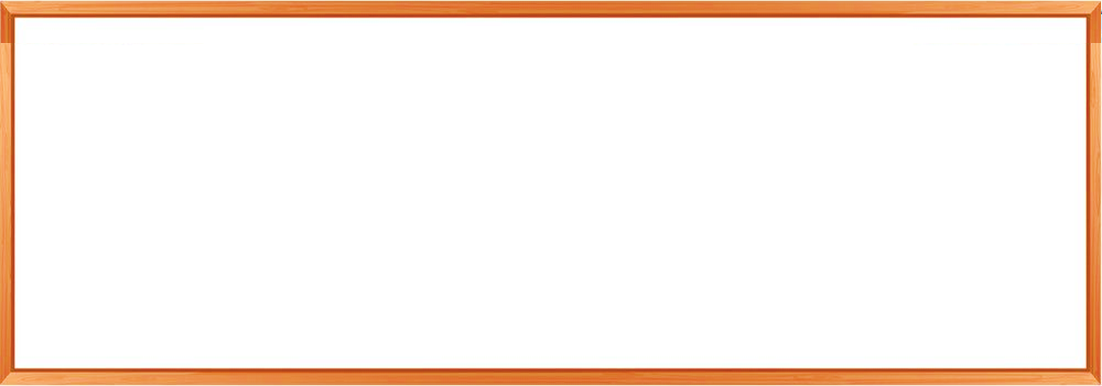 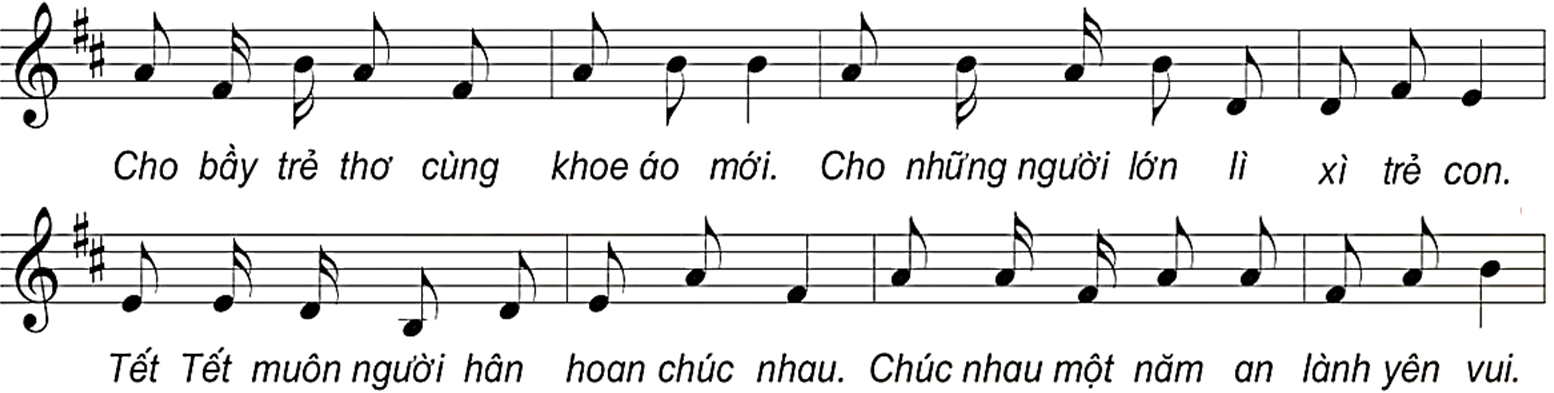 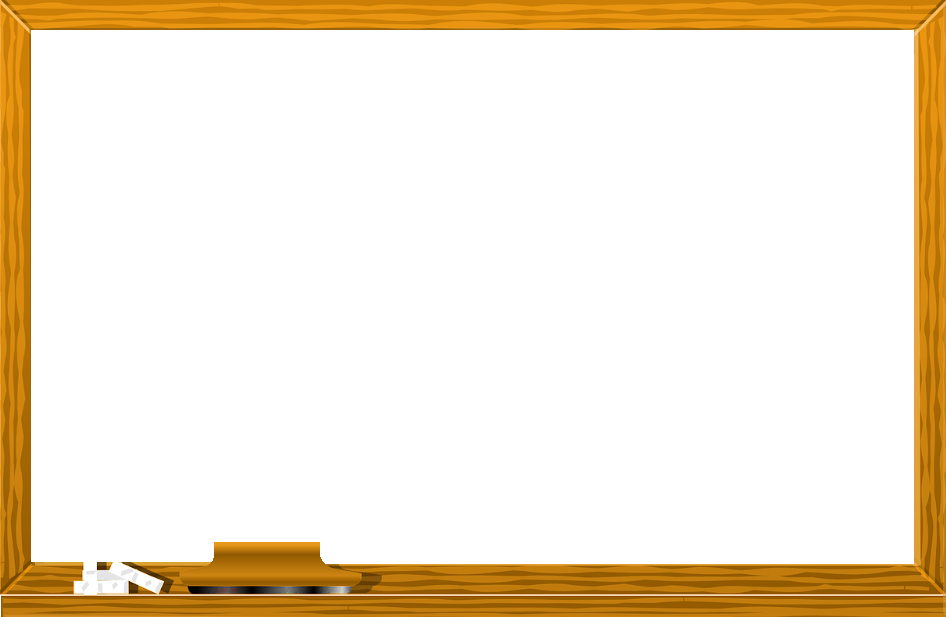 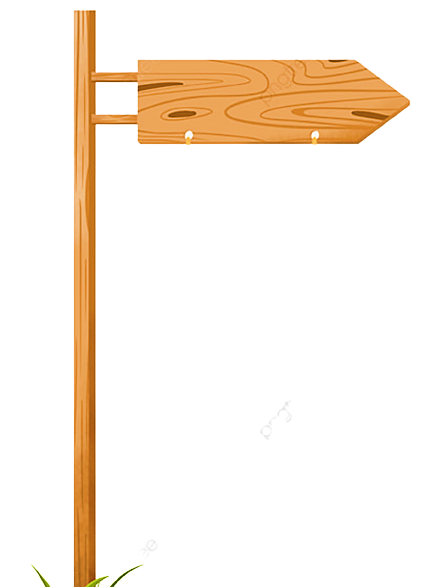 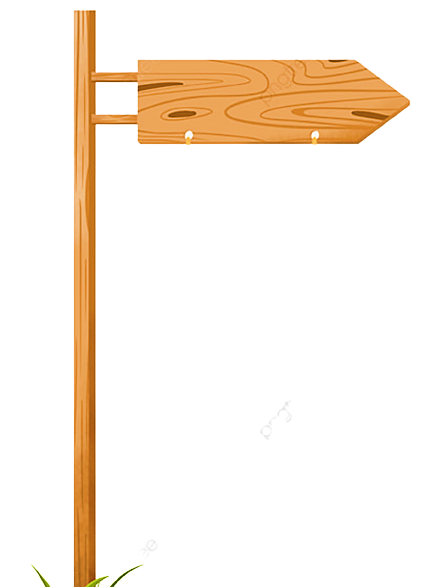 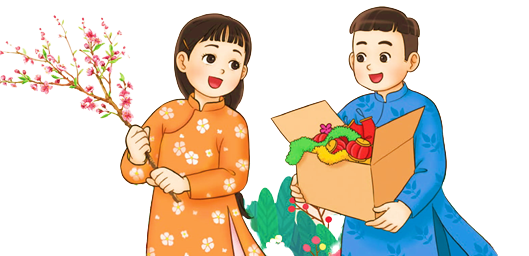 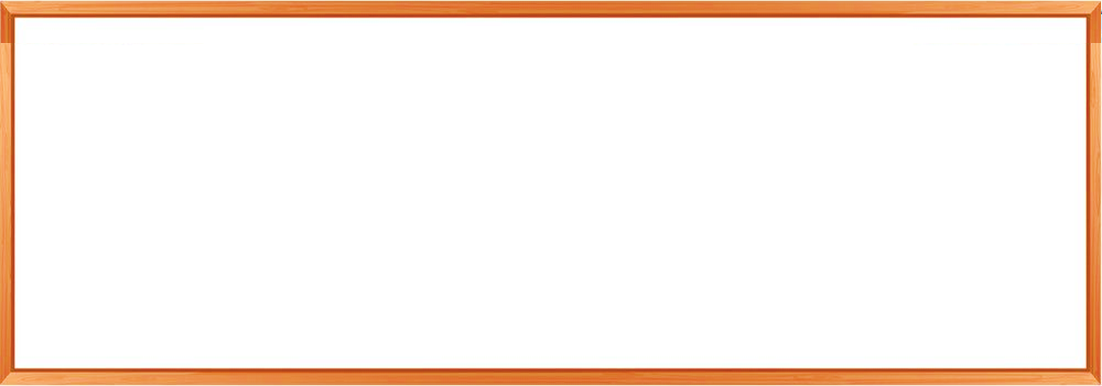 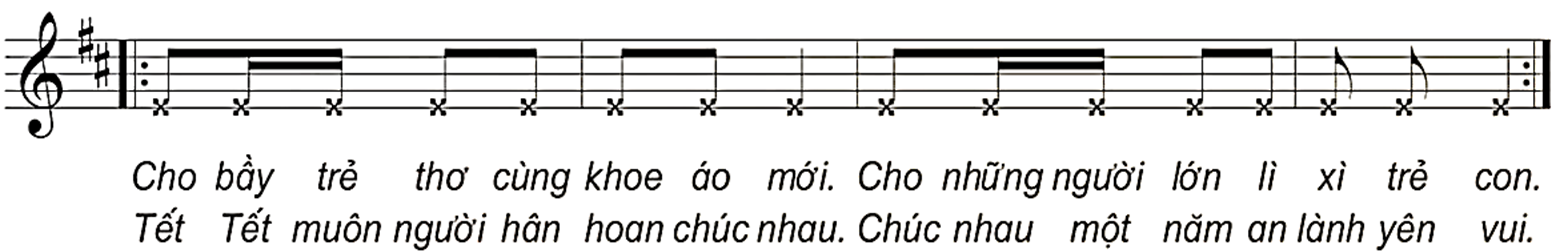 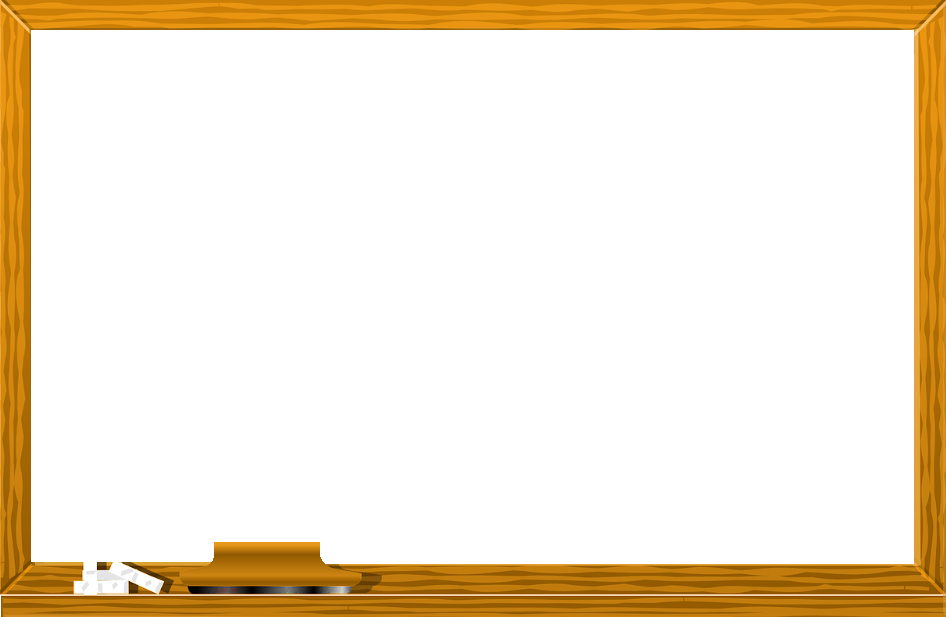 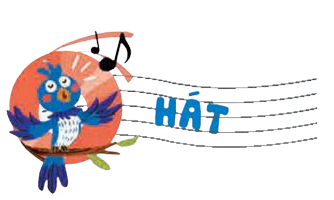 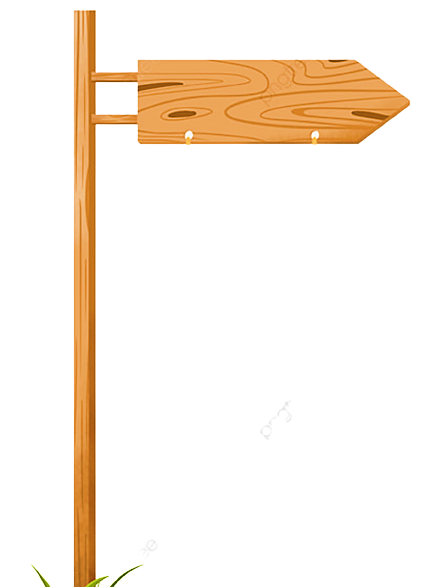 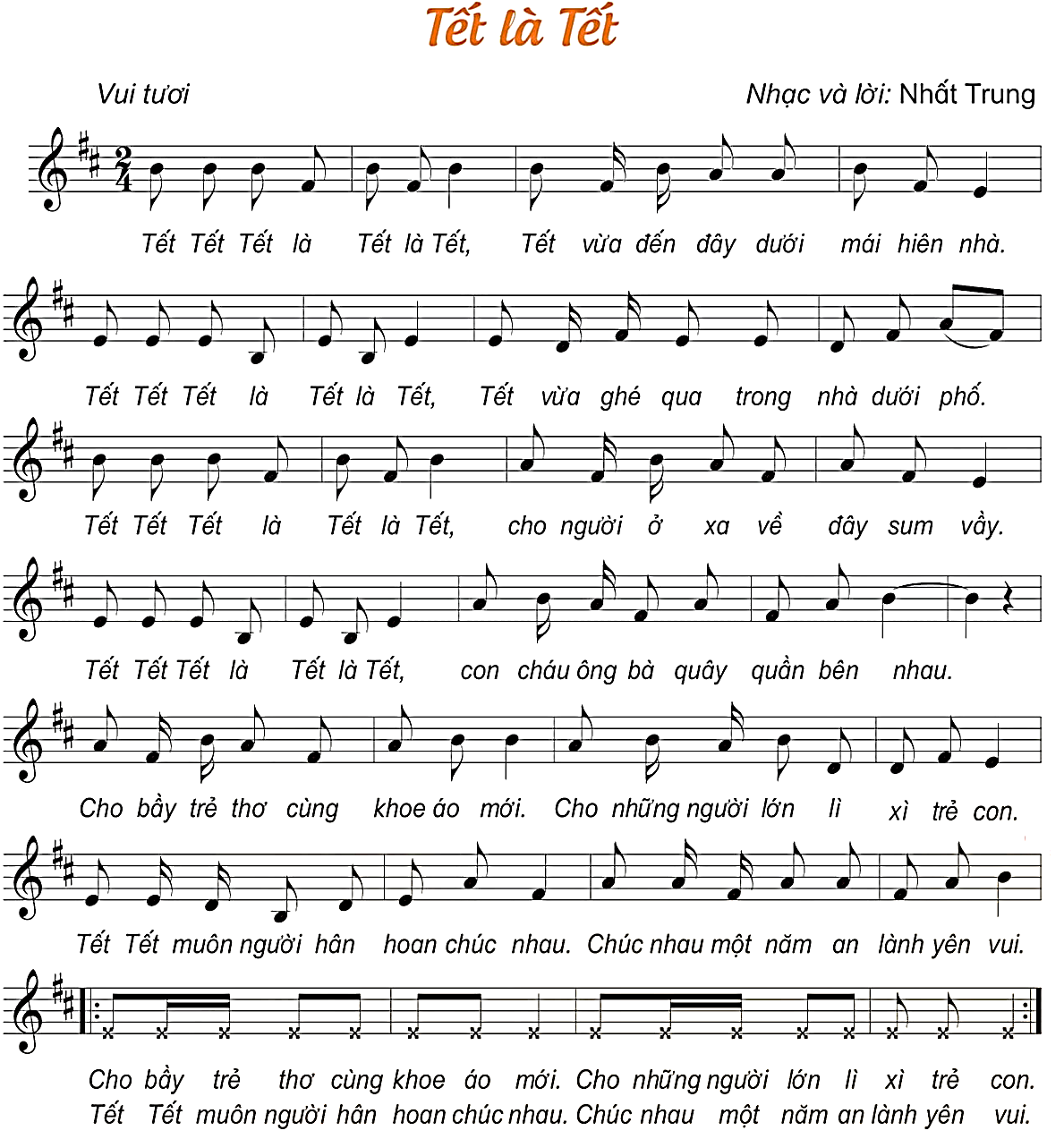 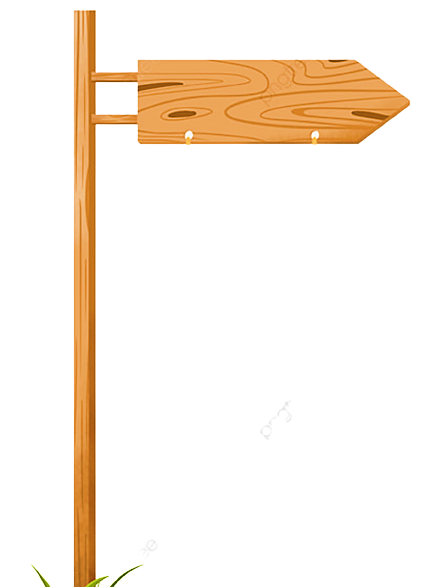 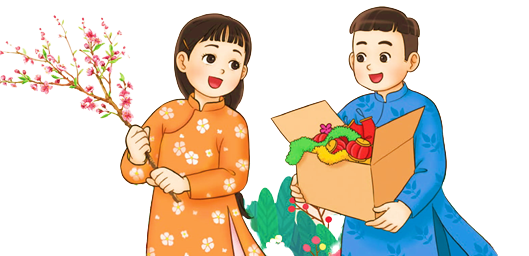 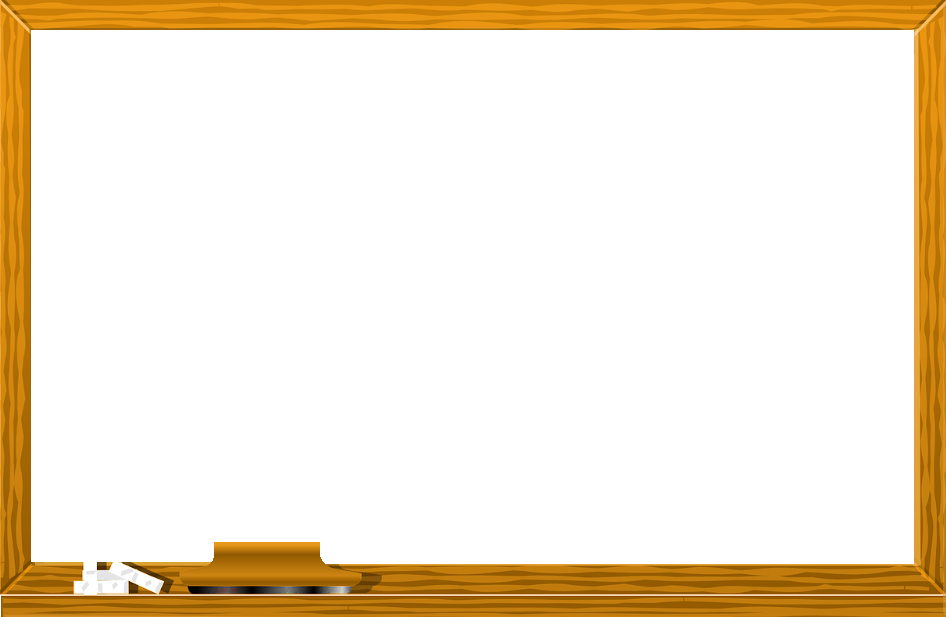 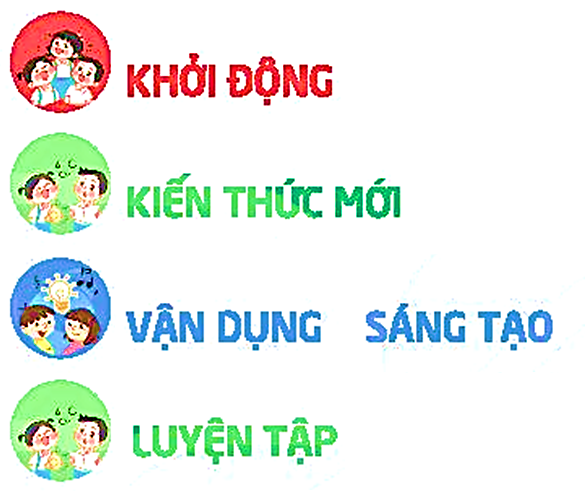 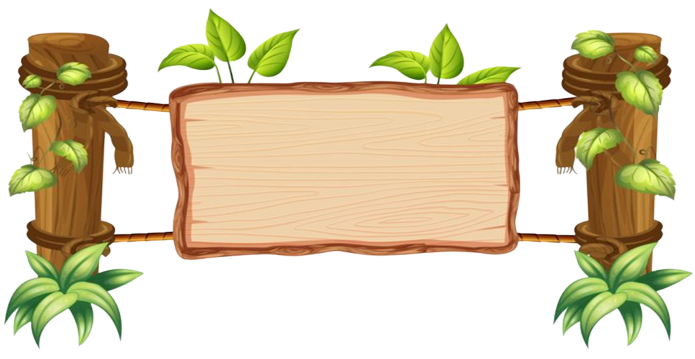 HÁT
THEO NHẠC ĐỆM
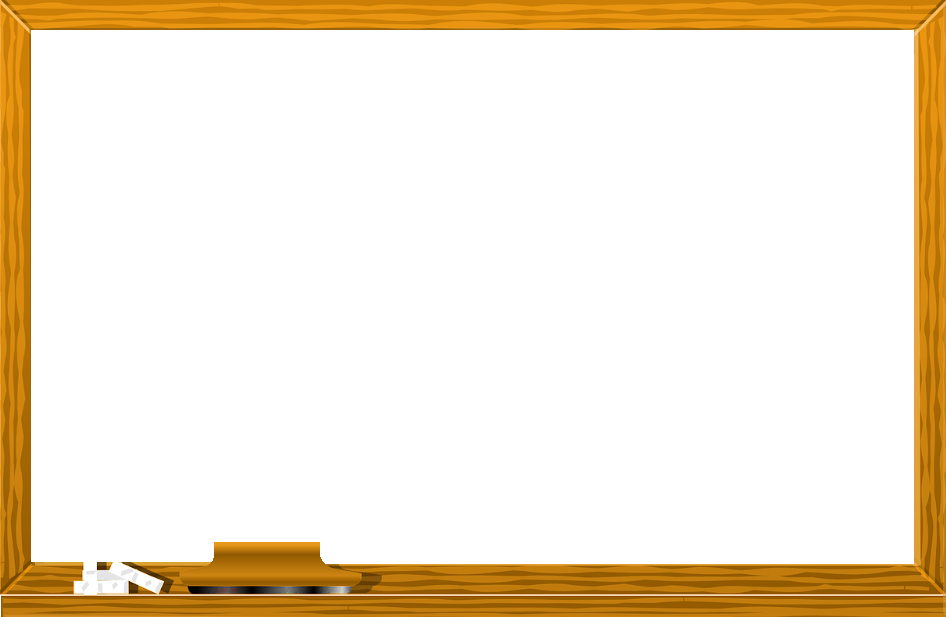 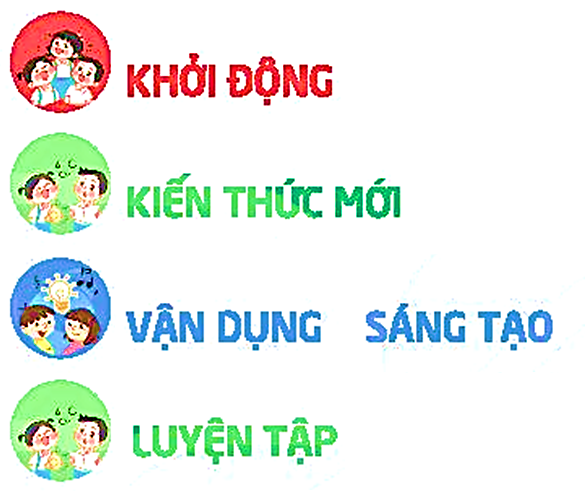 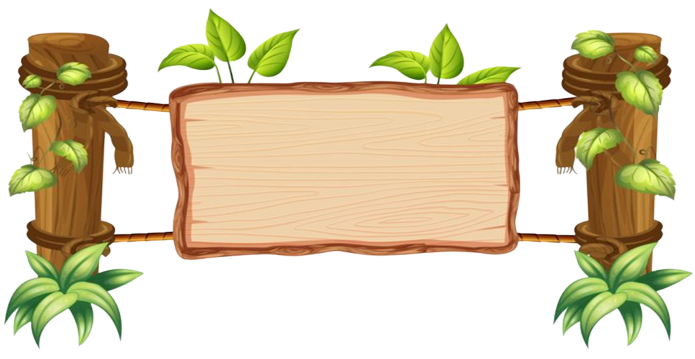 HÁT
KẾT HỢP GÕ ĐỆM
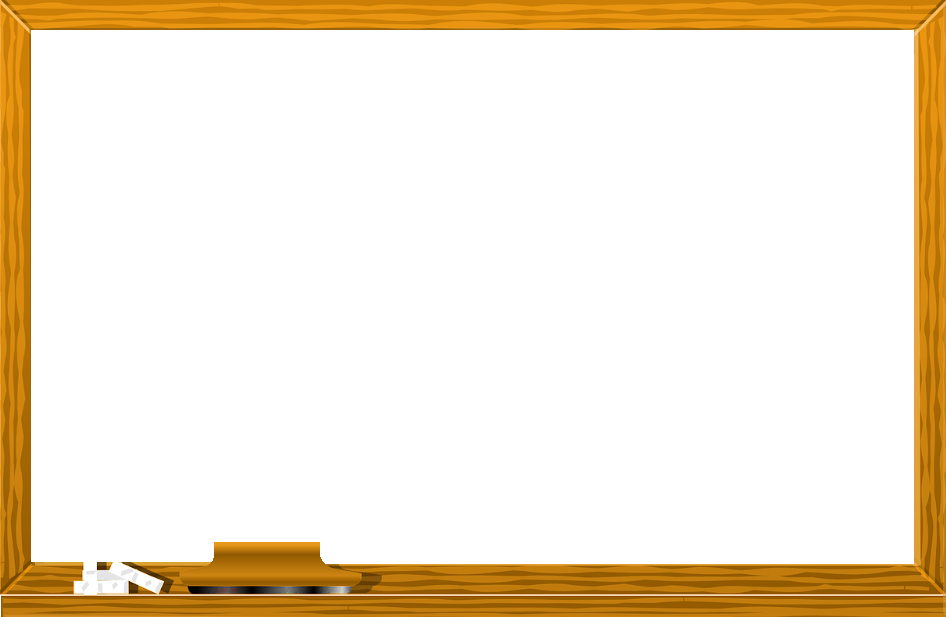 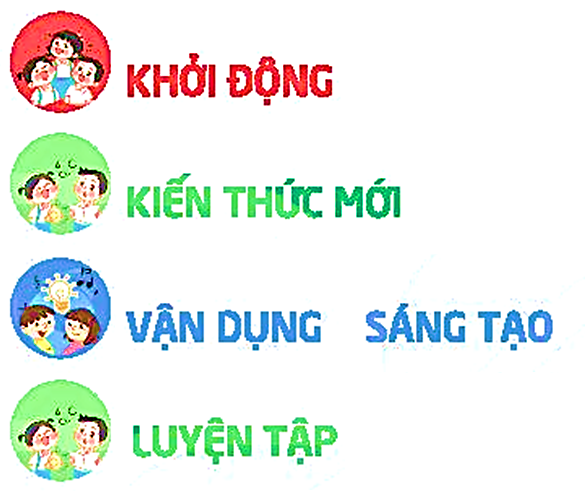 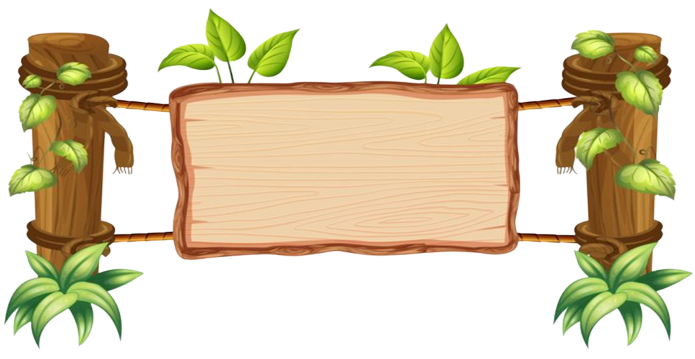 HÁT KẾT HỢP
VẬN ĐỘNG CƠ THỂ